Generalities of law
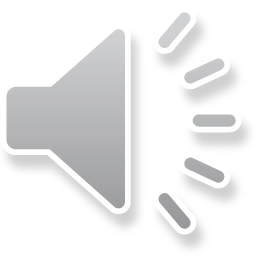 Definition
The law is a system of rules and guidelines which are enforced through social institutions to govern behavior.
The law can also be defined as the set of rules of conduct which govern relations between men and whose respect is ensured by public authority
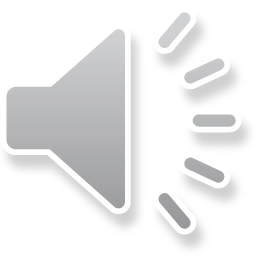 Areas of law
Public law
Private law
Public international law
Constitutional law
Administrative law
Criminal law
Contract law
Torts and delicts liability
Property law
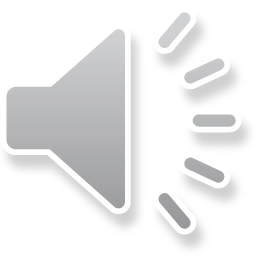 Public law
1/ International Public law  concerns relationships between sovereign nations. The sources for public  international law development are custom, practice and treaties between sovereign nations, such as the Geneva Conventions. 
2/ constitutional and administrative law: govern the affairs of the state. 
Constitutional law concerns both the relationships between the executive, legislature  and judiciary and the human rights or civil liberties of individuals against the state
3/ Criminal  law also known as penal law, pertains to offenses and punishment.
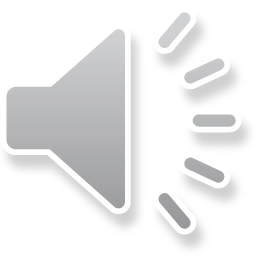 Private law
1/ Contract law: It concerns enforceable promises, and can be summed up in the Latin phrase pacta sunt servanda (agreements must be kept). Three key elements to the creation of a contract are necessary: offer and acceptance, consideration and the intention to create legal relations.
2/ Torts and delicts liability : Responsabilité délictuelle : When someone acts tortuously, by negligence, and causes harm to others, he is liable to the injured person. The injured party could potentially claim compensation for their injuries from the party responsible. 
According to article 124 of the Algerian civil code: anyone who through their fault causes damage to others is responsible for its repair .
3/ Property law :Property law governs ownership and possession. Real property, also called 'real estate', refers to ownership of land and things attached to it. Personal property, refers to everything else; movable objects, such as computers, cars, jewelry …
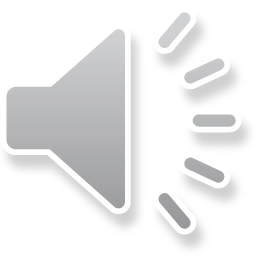 Further areas of law
Labour law is the study of a tripartite industrial relationship between worker, employer and trade union. Collective employment law involves collective bargaining regulation, and the right to strike, while Individual employment law refers to workplace rights, such as job security, health and safety or a minimum wage.
Family law covers marriage and divorce proceedings, the rights of children and rights to property and money in the event of separation.
Civil procedure and criminal procedure concern the rules that courts must follow as a trial and appeals proceed. Both concern a citizen's right to a fair trial or hearing.
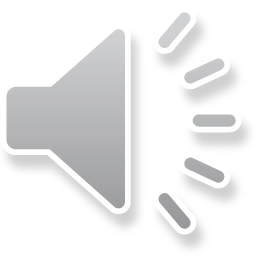 No excuse for ignorance of the law
لا عذر بجهل القانون
Agreements must be kept
العقد شريعة المتعاقدين
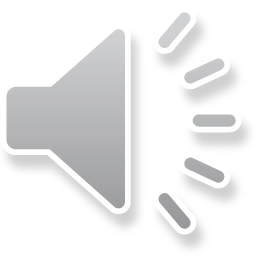